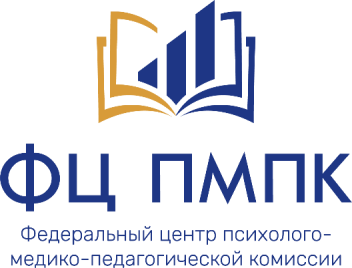 Федеральный центр психолого-медико-педагогической комиссии
Министерство просвещения 
Российской Федерации
ФГБНУ 
«Центр защиты прав 
и интересов детей»
Федеральный центр ПМПК

Заместитель директора 
ФГБНУ «Центр защиты прав и интересов детей»,
руководитель ФЦ ПМПК, 
Вакорина Людмила Юрьевна
27.07.2018 заседание Совета Минобрнауки России по вопросам образования лиц с ограниченными возможностями здоровья (ОВЗ) и инвалидов.
«Пора перейти к унификации деятельности наших ПМПК, они должны работать по единым образцам и стандартам»
«ПМПК не должны превратиться в бюрократический инструмент»
«При определении деятельности ПМПК важно не «скатиться» в набор требований, важно учитывать особенности каждого человека, который обращается в эту комиссию. Когда ребёнок приходит в ПМПК, определяется его судьба – куда и как дальше. Но возникает вопрос: «А судьи кто?». И какая у них профессиональная квалификация? Я думаю, мы должны позаботиться о самом главном: в ПМПК должны работать действительно очень профессиональные люди, потому что там определяется судьба ребёнка. Эта тема очень высоконравственная и высокопрофессиональная, и одно без другого быть не может» -------------- О.Ю. Васильева
НОВОЕ:
ПОЛОЖЕНИЕ О ПМПК
ПОЛОЖЕНИЕ О ПМПк
ПОЛОЖЕНИЕ О ЛОГОПУНКТЕ ДОО
ПОЛОЖЕНИЕ О ЛОГОПУНКТЕ ОО
В работе:
ИЗМЕНЕНИЯ В ДЕЯТЕЛЬНОСТИ ПМПКструктура
Комиссия является структурным подразделением центра психолого-педагогической, медицинской и социальной помощи, создаваемого органом исполнительной власти субъекта Российской Федерации, осуществляющим государственное управление в сфере образования, и осуществляет свою деятельность в пределах территории субъекта Российской Федерации.
Комиссия самостоятельна в формировании своей структуры. Комиссия может иметь в своей структуре структурные подразделения (филиалы), обеспечивающие функционирование комиссии в условиях сложившихся социально-демографических, географических и других особенностей соответствующей территории.
ИЗМЕНЕНИЯ В ДЕЯТЕЛЬНОСТИ ПМПКнаправления деятельности
подготовка по результатам обследования лиц рекомендаций по созданию условий получения ими образования, проведения государственной итоговой аттестации, а также подтверждение и (или) изменение рекомендаций, ранее данных комиссией;
 определение условий организации индивидуальной профилактической работы для обучающихся: употребляющих наркотические средства или психотропные вещества без назначения врача либо употребляющих одурманивающие вещества, алкогольную и спиртосодержащую продукцию; совершивших правонарушение, повлекшее применение меры административного взыскания; совершивших правонарушение до достижения возраста, с которого наступает административная ответственность; совершивших общественно опасное деяние и не подлежащих уголовной ответственности в связи с не достижением возраста, с которого наступает уголовная ответственность, или вследствие отставания в психическом развитии, не связанного с психическим расстройством; обвиняемых или подозреваемых в совершении преступлений, в отношении которых избраны меры пресечения, предусмотренные Уголовно-процессуальным кодексом Российской Федерации, по направлению комиссии по делам несовершеннолетних и защите их прав
ИЗМЕНЕНИЯ В ДЕЯТЕЛЬНОСТИ ПМПК
НЕТ ОГРАНИЧЕНИЙ ПО ВОЗРАСТУ
Обследование комиссией может проводиться заочно (посредством видеоконференцсвязи, Skype и др.) в случае:
проживания ребенка-инвалида, инвалида в отдаленной и (или) труднодоступной местности, или в местности со сложной транспортной инфраструктурой, или при отсутствии регулярного транспортного сообщения;
тяжелого общего состояния ребенка-инвалида, инвалида, препятствующего его транспортировке.
Изменения в деятельности пмпквыдача заключения
Заключение комиссии оформляется в двух экземплярах.
Один экземпляр заключения комиссии (оригинал) выдается обследуемому в возрасте старше 18 лет или родителю (законному представителю) несовершеннолетнего и лица, признанного недееспособным, под роспись в журнале учета выданных заключений. 
Второй экземпляр заключения комиссии (оригинал) хранится в личном деле обследуемого. 
Копии заключения комиссии направляются:
в организацию, осуществляющую образовательную деятельность, в которой обучается обследуемый (при получении обучающимся образования), для выполнения рекомендаций комиссии в части создания специальных условий для получения образования обучающимся, сдачи государственной итоговой аттестации или оказания психолого-педагогической помощи;
в орган исполнительной власти субъекта Российской Федерации в сфере образования для выполнения рекомендаций комиссии в части создания специальных условий для получения образования обучающимся, сдачи государственной итоговой аттестации и оказания им психолого-педагогической помощи;
в комиссию по делам несовершеннолетних (в случаях, когда обследование проводится по постановлению комиссии по делам несовершеннолетних и защите 
их прав).
Изменения в деятельности пмпксостав комиссии
Комиссию возглавляет руководитель, имеющий высшее образование не ниже уровня специалитета по специальности, направлению подготовки «Образование и педагогические науки» («специальное (дефектологическое) образование»/психолого-педагогическое образование).
В состав комиссии входят: педагог-психолог, учитель-дефектолог, учитель-логопед, социальный педагог, врач-психиатр, врач-невролог, c опытом работы не менее 3 лет + курсы повышения специалистов ПМПК_________+ сотрудники, обеспечивающие деятельность ПМПК (секретарь, делопроизводитель, системный администратор, юрист…)